Hälsa I skolan-resultatet Virkby gymnasium
Monica Lemberg, rektor
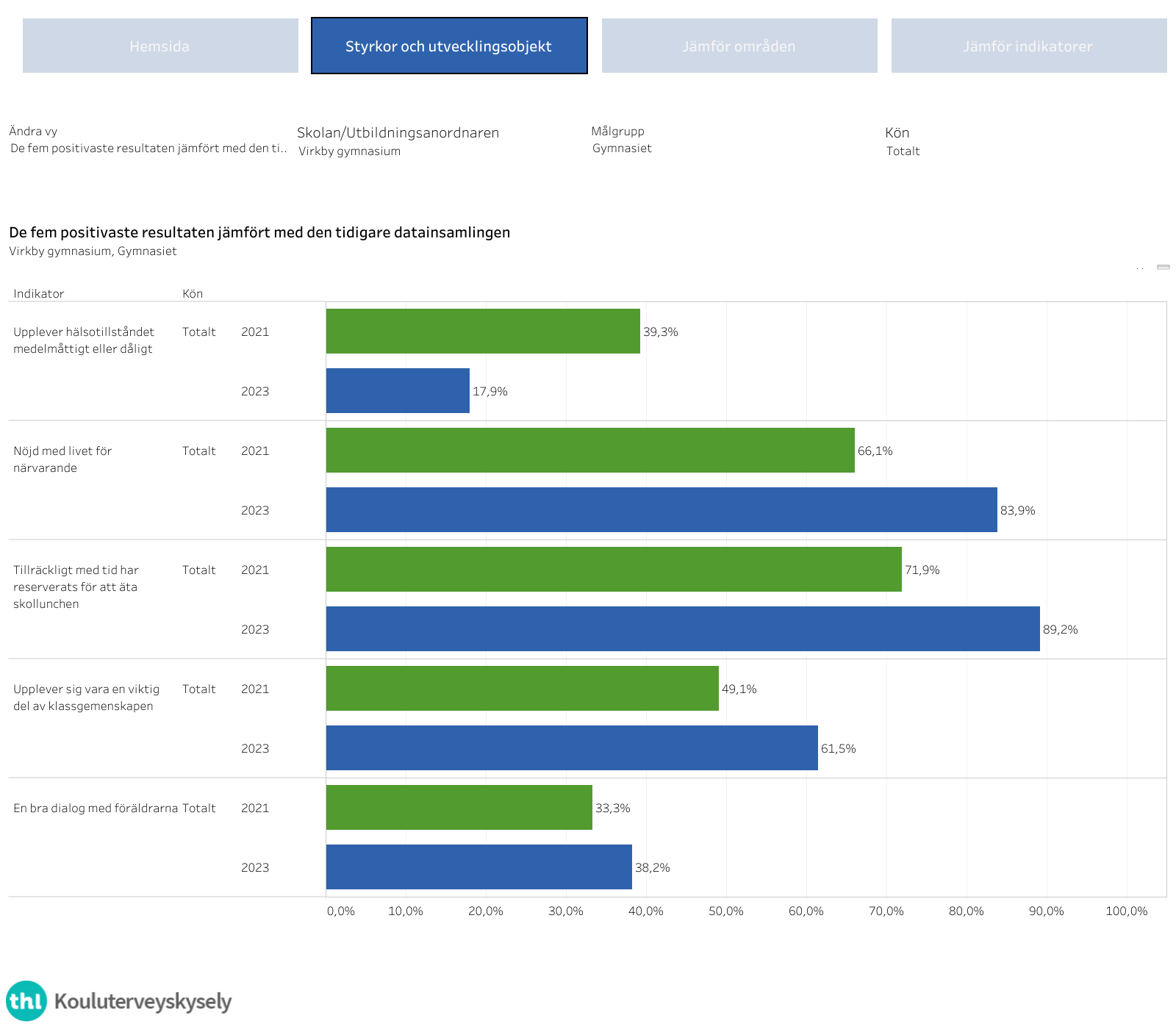